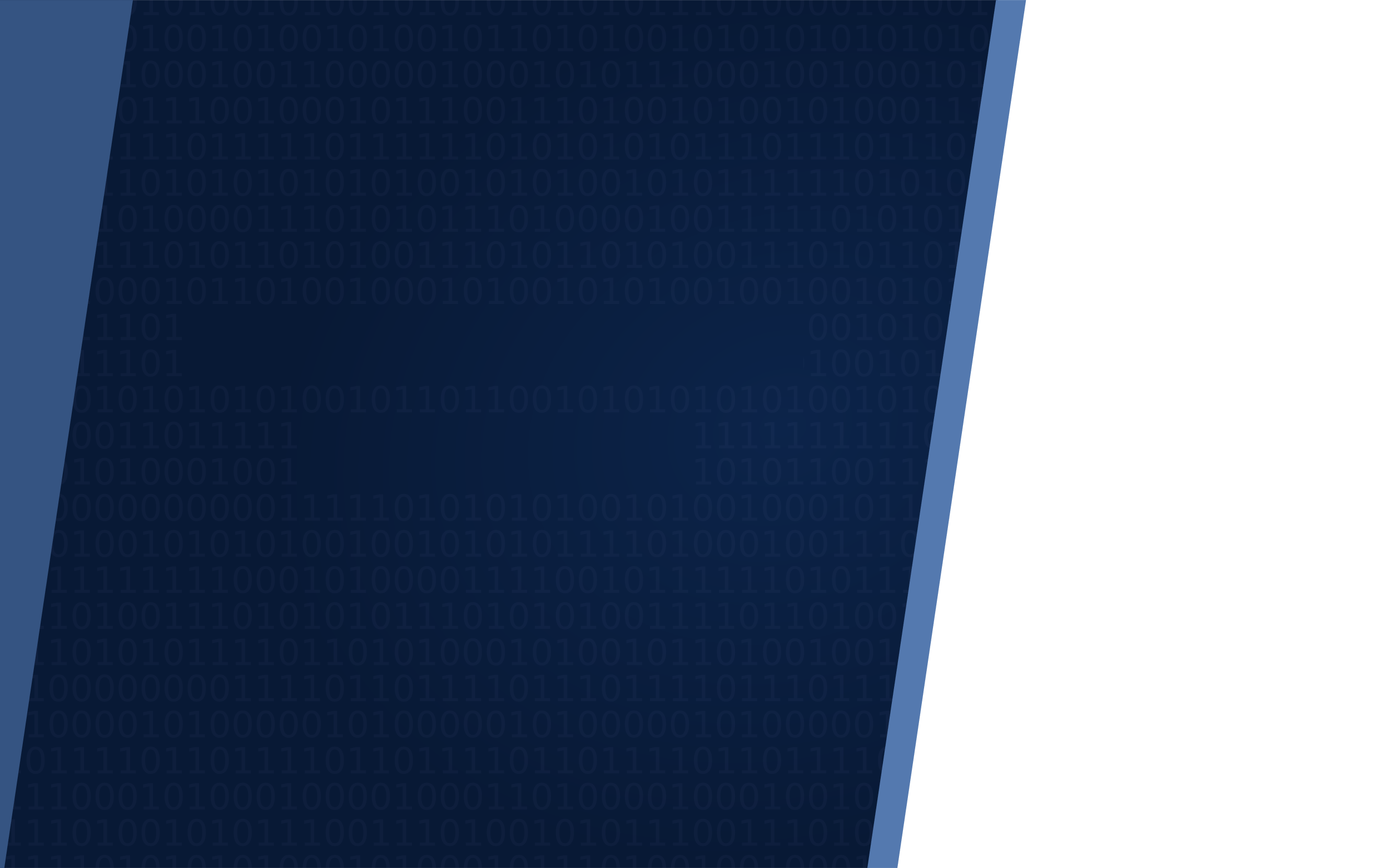 10
How Programs
CS/COE 0449Introduction toSystems Software
Are Made
wilkie
(with content borrowed from Vinicius Petrucciand Jarrett Billingsley)
Spring 2019/2020
Linkers
Filling in the blanks.
CS/COE 0449 – Spring 2019/2020
2
Compilation: Simple Overview – Step 1
The compiler takes source code (*.c files) and translates them into machine code.

This file is called an “object file” and is just potentially one part of your overall project.

The machine code is not quite an executable.
This object file is JUST representing the code for that particular source file.
You may require extra stuff provided by the system elsewhere.
/\/\/\/\/\/\/\/\/\/\/\/\/\/\/\/\/\/\/\/\/\/\/\/\/\/\/\/\/\/\/\/\/\/\/\/\/\/\/\/\/\/\/\/\/\/\/\/\/\/\/\/\/\/\/\/\/\/\/\/\/\/\/\/\/\/\/\/\/\/\/\/\/\/\/\/\/\/\/\/\/\/\/\/\/\/\/\/\/\/\/\/\/\/\/\/\/\/\/\/\/\/\/\/\/\/\/\/\/\/\/\/\/\/\/\/\/\/\/\/\/\/\/\/\/\/\/
01010101010001010010010100101001010010010010100101011010100101010111010101111110100101010010101000101001010100100101001011010100101100101010010101001010010101000101010010101001010001010101110101010100111010011101001000101011101010
compile
hello.c
hello.o
3
CS/COE 0449 – Spring 2019/2020
Compilation: Simple Overview – Step 2
You may have multiple files.
They may reference each other.
For instance, one file may contain certain common functionality and then this is invoked by your program elsewhere.

You break your project up into pieces similarly to your Java programs.

The compiler treats them independently.
/\/\/\/\/\/\/\/\/\/\/\/\/\/\/\/\/\/\/\/\/\/\/\/\/\/\/\/\/\/\/\/\/\/\/\/\/\/\/\/\/\/\/\/\/\/\/\/\/\/\/\/\/\/\/\/\/\/\/\/\/\/\/\/\/\/\/\/\/\/\/\/\/\/\/\/\/\/\/\/\/\/\/\/\/\/\/\/\/\/\/\/\/\/\/\/\/\/\/\/\/\/\/\/\/\/\/\/\/\/\/\/\/\/\/\/\/\/\/\/\/\/\/\/\/\/\/
01010101010001010010010100101001010010010010100101011010100101010111010101111110100101010010101000101001010100100101001011010100101100101010010101001010010101000101010010101001010001010101110101010100111010011101001000101011101010
/\/\/\/\/\/\/\/\/\/\/\/\/\/\/\/\/\/\/\/\/\/\/\/\/\/\/\/\/\/\/\/\/\/\/\/\/\/\/\/\/\/\/\/\/\/\/\/\/\/\/\/\/\/\/\/\/\/\/\/\/\/\/\/\/\/\/\/\/\/\/\/\/\/\/\/\/\/\/\/\/\/\/\/\/\/\/\/\/\/\/\/\/\/\/\/\/\/\/\/\/\/\/\/\/\/\/\/\/\/\/\/\/\/\/\/\/\/\/\/\/\/\/\/\/\/\/
10010101000101010010101001010001010101110101010100111010011101001000101011101010010101010100010100100101001010010100100100101001010110101001010101110101011111101001010100101010001010010101001001010010110101001011001010100101010010
compile
compile
hello.c
hello.o
util.c
util.o
CS/COE 0449 – Spring 2019/2020
4
Compilation: Simple Overview – Step 3
Then, each piece is merged together to form the executable.
This process is done by a linker and is called linking.

The name refers to how the references to functions, etc, between files are now filled in.

Before this step… it is unclear where functions will end up in the final executable.
/\/\/\/\/\/\/\/\/\/\/\/\/\/\/\/\/\/\/\/\/\/\/\/\/\/\/\/\/\/\/\/\/\/\/\/\/\/\/\/\/\/\/\/\/\/\/\/\/\/\/\/\/\/\/\/\/\/\/\/\/\/\/\/\/\/\/\/\/\/\/\/\/\/\/\/\/\/\/\/\/\/\/\/\/\/\/\/\/\/\/\/\/\/\/\/\/\/\/\/\/\/\/\/\/\/\/\/\/\/\/\/\/\/\/\/\/\/\/\/\/\/\/\/\/\/\/
01010101010001010010010100101001010010010010100101011010100101010111010101111110100101010010101000101001010100100101001011010100101100101010010101001010010101000101010010101001010001010101110101010100111010011101001000101011101010
/\/\/\/\/\/\/\/\/\/\/\/\/\/\/\/\/\/\/\/\/\/\/\/\/\/\/\/\/\/\/\/\/\/\/\/\/\/\/\/\/\/\/\/\/\/\/\/\/\/\/\/\/\/\/\/\/\/\/\/\/\/\/\/\/\/\/\/\/\/\/\/\/\/\/\/\/\/\/\/\/\/\/\/\/\/\/\/\/\/\/\/\/\/\/\/\/\/\/\/\/\/\/\/\/\/\/\/\/\/\/\/\/\/\/\/\/\/\/\/\/\/\/\/\/\/\/
11101001010100101010001010010101001001010010110101001011001010100101010010100101010001010100101010010100010101011101010101001110100111010010001010111010100101010101000101001001010010100101001001001010010101101010010101011101010111
link
compile
compile
hello.c
hello.o
util.c
hello
10010101000101010010101001010001010101110101010100111010011101001000101011101010010101010100010100100101001010010100100100101001010110101001010101110101011111101001010100101010001010010101001001010010110101001011001010100101010010
10010101000101010010101001010001010101110101010100111010011101001000101011101010010101010100010100100101001010010100100100101001010110101001010101110101011111101001010100101010001010010101001001010010110101001011001010100101010010
util.o
stdio.o
External Libraries
5
CS/COE 0449 – Spring 2019/2020
It's just a grinder.
In summary:
Some compilers output assembly and rely on an assembler to produce machine code
/\/\/\/\/\/\/\/\/\/\/\/\/\/\/\/\/\/\/\/\/\/\/\/\/\/\/\/\/\/\/\/\/\/\/\/\/\/\/\/\/\/\/\/\/\/\/\/\/\/\/\/\/\/\/\/\/\/\/\/\/\/\/\/\/\/\/\/\/\/\/\/\/\/\/\/\/\/\/\/\/\/\/\/\/\/\/\/\/\/\/\/\/\/\/\/\/\/\/\/\/\/\/\/\/\/\/\/\/\/\/\/\/\/\/\/\/\/\/\/\/\/\/\/\/\/\/
compiler !!!
plop
bloop
hello.c
These days, it's common for the compiler itself to produce machine code, or some kind of platform-independent assembly code
(typically: a bytecode)
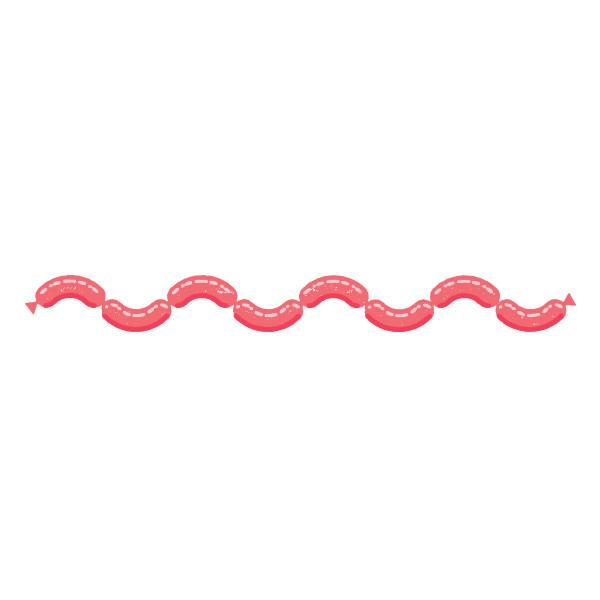 code goes in, sausage object files come out
The executable is produced by a linker, which merges code together.
6
The need for the linker
A compiler converts source code into machine code.
A linker merges pieces of machine code into an executable.

Why have a separate tool for creating executables?

Mixing different languages together (C, C++, Python, Rust, Go…)
Lot’s of complications we won’t get to here.
Assembly is the glue… all high-level languages have to get there.

Let’s us break large programs up into smaller pieces.
And we only have to recompile files that changed! (Faster)

Those small pieces can come from others. Code reuse!
We can share executable code among many running programs. (Shared Libraries)
7
CS/COE 0449 – Spring 2019/2020
What is inside that box?
To understand what linkers do, we need to see what an executable is made out of.(Spoilers: it is not just code/data)

A Linux executable is defined by the Executable and Linkable Format (ELF) standard.
Used for *.o files
And executables
And *.so (shared objects; soon!)
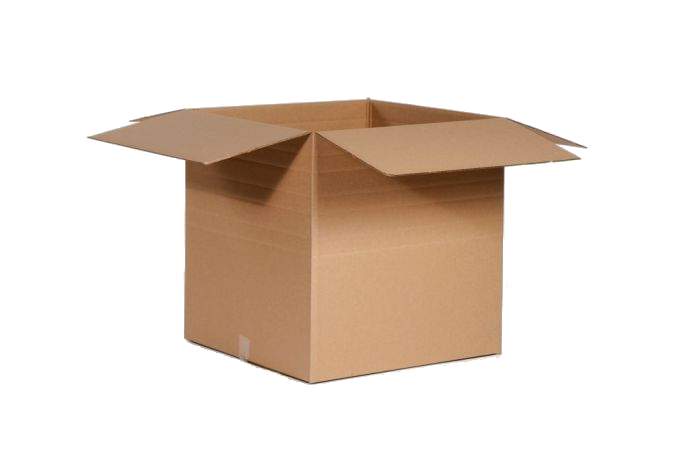 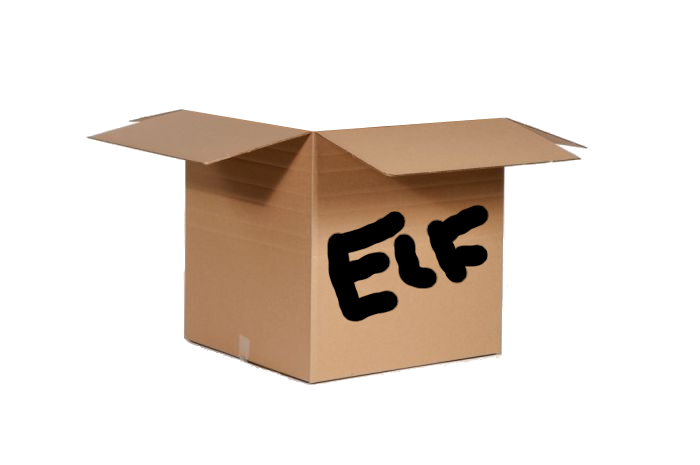 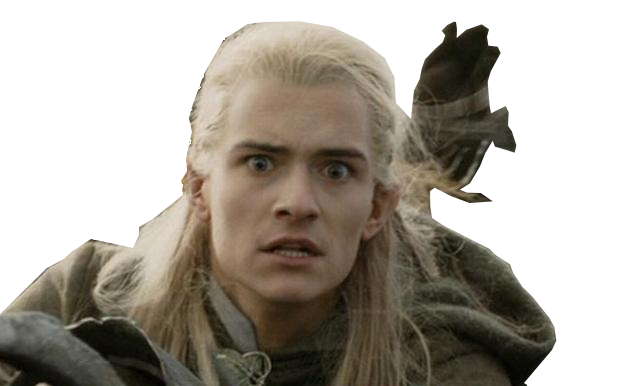 8
CS/COE 0449 – Spring 2019/2020
What the ELF ??
Contains all of the segments and data sections defining a program.
The ELF executable has roughly the following structure:
9
CS/COE 0449 – Spring 2019/2020
What the ELF ??
The remaining fields indicate where certain sections start.
An ELF executable contains these sections:
Segment Headers (where .text, .data, .bss, etc, exist in the executable)
The initial data for each memory segment in the memory layout!
We will look at these again when we look at loading.
The Symbol Table
All of the “names” that may be referenced by other code.

Symbols can consist of:
Functions
Global variables
Special sections (special compiler or OS areas)

We will focus on function/variable symbols.
10
CS/COE 0449 – Spring 2019/2020
readelf – Viewing the symbol table
You can investigate the symbols that are part of any object file using the readelf -s command on Linux/UNIX.
readelf -s pirate.o
C (gcc -c pirate.c)
#include <stdio.h>

void speak_like_pirate(const char* foo) {
  printf("Arr matey! %s\n", foo);
}

int main(void) {
  speak_like_pirate("Hello World!");
  return 0;
}
Symbol table '.symtab' contains 13 entries:
   Num: Value    Sz Type    Bind   Vis      Ndx Name
     0: 00000000  0 NOTYPE  LOCAL  DEFAULT  UND
     1: 00000000  0 FILE    LOCAL  DEFAULT  ABS pirate.c
     2: 00000000  0 SECTION LOCAL  DEFAULT    1
     3: 00000000  0 SECTION LOCAL  DEFAULT    3
     4: 00000000  0 SECTION LOCAL  DEFAULT    4
     5: 00000000  0 SECTION LOCAL  DEFAULT    5
     6: 00000000  0 SECTION LOCAL  DEFAULT    7
     7: 00000000  0 SECTION LOCAL  DEFAULT    8
     8: 00000000  0 SECTION LOCAL  DEFAULT    6
     9: 00000000 39 FUNC    GLOBAL DEFAULT    1 speak_like_pirate
    10: 00000000  0 NOTYPE  GLOBAL DEFAULT  UND _GLOBAL_OFFSET_TABLE_
    11: 00000000  0 NOTYPE  GLOBAL DEFAULT  UND printf
    12: 00000027 23 FUNC    GLOBAL DEFAULT    1 main
This is a symbol. It has a location.
11
Here it is! At 0x27 (39) bytes.
CS/COE 0449 – Spring 2019/2020
static; Controlling the symbols
Remember the static keyword?

This forces any symbol to be local to the current file. That is, it can not be referenced by an outside function.
This is because the symbol will not be included in the symbol table!
The linker will not be able to see it.

This is useful for avoiding name collisions, when two functions have the same name.
This normally would make using multiple files and other people’s code troublesome.
Using static helps because it will not pollute the symbol table.
12
CS/COE 0449 – Spring 2019/2020
Controlled the symbols
You can investigate the impact of using static by again using the readelf -s command on Linux/UNIX.
readelf -s pirate-static.o
C (gcc -c pirate-static.c)
#include <stdio.h>

static void
speak_like_pirate(const char* foo) {
  printf("Arr matey! %s\n", foo);
}

int main(void) {
  speak_like_pirate("Hello World!");
  return 0;
}
Symbol table '.symtab' contains 13 entries:
   Num: Value    Sz Type    Bind   Vis      Ndx Name
     0: 00000000  0 NOTYPE  LOCAL  DEFAULT  UND
     1: 00000000  0 FILE    LOCAL  DEFAULT  ABS pirate.c
     2: 00000000  0 SECTION LOCAL  DEFAULT    1
     3: 00000000  0 SECTION LOCAL  DEFAULT    3
     4: 00000000  0 SECTION LOCAL  DEFAULT    4
     5: 00000000  0 SECTION LOCAL  DEFAULT    5
     6: 00000000 39 SECTION LOCAL  DEFAULT    1 speak_like_pirate
     7: 00000000  0 SECTION LOCAL  DEFAULT    7
     8: 00000000  0 SECTION LOCAL  DEFAULT    8
     9: 00000000  0 SECTION LOCAL  DEFAULT    6
    10: 00000000  0 NOTYPE  GLOBAL DEFAULT  UND _GLOBAL_OFFSET_TABLE_
    11: 00000000  0 NOTYPE  GLOBAL DEFAULT  UND printf
    12: 00000027 23 FUNC    GLOBAL DEFAULT    1 main
This symbol has a location… but it can
                only be referenced in this file.
13
Our static function is now “LOCAL”
CS/COE 0449 – Spring 2019/2020
extern; when you used to be an intern
The other side of the coin is the extern keyword.
This tells the linker that it should expect the symbol to be found elsewhere.
C (main.c)
C (pirate.c)
Here it is!!
#include <stdio.h>


extern const char* pirate_greet;
// pirate_greet is explicitly extern

void speak_like_pirate(const char* foo) {
  printf("%s %s\n", pirate_greet, foo);
}
const char* pirate_greet = "Arr matey!";

// Declare the function (implicitly extern)
void speak_like_pirate(const char*);

int main(void) {
  speak_like_pirate("Hello World!");
  return 0;
}
This symbol is… somewhere.
14
CS/COE 0449 – Spring 2019/2020
Final thoughts of global variables
You should always avoid global variables.

However, if you are using them, make sure to liberally use static
This will stop the names of variables from polluting the symbol table.
The use of extern is likely indicating a poor design.

This is also true for functions, too.
Generally declare them static unless you needthem from within another file.
Helps make it clear what functions are importantand which can be deleted or refactored.
(Much like private functions in classes)

Always initialize your global variables!
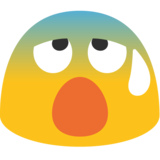 15
CS/COE 0449 – Spring 2019/2020
Seeing through the linker’s eyes
Which symbols are part of each file?
Which are local and which are global?
Which symbols are satisfied by the other file?
The linker references
“main” when it compiles
the executable.
We need to tell the compiler
that we are linking to a symbol.
C (main.c)
C (fibonacci.c)
A local symbol.
static int memoized[100] = {1, 1, 0};

int fibonacci(int n) {
  if (!memoized[n]) {
    int tmp = fibonacci(n - 1);
    memoized[n] = tmp + fibonacci(n - 2);
  }

  return memoized[n];
}
int fibonacci(int);

int main(void) {
  int product = 1;
  for (int i = 0; i < 25; i++) {
    product *= fibonacci(i);
  }

  return product;
}
A global symbol.
A global symbol.
Linker doesn’t see these
temporary variables.
Referenced here.
Referenced here.
16
CS/COE 0449 – Spring 2019/2020
Summing it up: Playing mad-libs
The compiler hands off object files with blanks where referenced symbols reside.

The linker’s job is to fill in those blanks with the location of the symbol in the final executable.
/\/\/\/\/\/\/\/\/\/\/\/\/\/\/\/\/\/\/\/\/\/\/\/\/\/\/\/\/\/\/\/\/\/\/\/\/\/\/\/\/\/\/\/\/\/\/\/\/\/\/\/\/\/\/\/\/\/\/\/\/\/\/\/\/\/\/\/\/\/\/\/\/\/\/\/\/\/\/\/\/\/\/\/\/\/\/\/\/\/\/\/\/\/\/\/\/\/\/\/\/\/\/\/\/\/\/\/\/\/\/\/\/\/\/\/\/\/\/\/\/\/\/\/\/\/\/
/\/\/\/\/\/\/\/\/\/\/\/\/\/\/\/\/\/\/\/\/\/\/\/\/\/\/\/\/\/\/\/\/\/\/\/\/\/\/\/\/\/\/\/\/\/\/\/\/\/\/\/\/\/\/\/\/\/\/\/\/\/\/\/\/\/\/\/\/\/\/\/\/\/\/\/\/\/\/\/\/\/\/\/\/\/\/\/\/\/\/\/\/\/\/\/\/\/\/\/\/\/\/\/\/\/\/\/\/\/\/\/\/\/\/\/\/\/\/\/\/\/\/\/\/\/\/
11101001010100101010001010010101001001010010110101001011001010100101010010100101010001010100101010010100010101011101010101001110100111010010001010111010100101010101000101001001010010100101001001001010010101101010010101011101010111
01010101010001010010010100101001010010010010100101011010100101010111010101111110100101010010101000101001010100100101001011010100101100101010010101001010010101000101010010101001010001010101110101010100111010011101001000101011101010
link
compile
compile
fibonacci.o
fibonacci.c
fibonacci
main.c
10010101000101010010101001010001010101110101010100111010011101001000101011101010010101010100010100100101001010010100100100101001010110101001010101110101011111101001010100101010001010010101001001010010110101001011001010100101010010
int fibonacci(int);
11101001110100100101010101
0x007c0e10
???
main.o
17
CS/COE 0449 – Spring 2019/2020
Static Libraries (*.a files)
If you want to share your library with others…

Instead of creating an executable, you can package together all of the *.o files into a single archive (.a file)

You can use the ar program on Linux for this.
/\/\/\/\/\/\/\/\/\/\/\/\/\/\/\/\/\/\/\/\/\/\/\/\/\/\/\/\/\/\/\/\/\/\/\/\/\/\/\/\/\/\/\/\/\/\/\/\/\/\/\/\/\/\/\/\/\/\/\/\/\/\/\/\/\/\/\/\/\/\/\/\/\/\/\/\/\/\/\/\/\/\/\/\/\/\/\/\/\/\/\/\/\/\/\/\/\/\/\/\/\/\/\/\/\/\/\/\/\/\/\/\/\/\/\/\/\/\/\/\/\/\/\/\/\/\/
/\/\/\/\/\/\/\/\/\/\/\/\/\/\/\/\/\/\/\/\/\/\/\/\/\/\/\/\/\/\/\/\/\/\/\/\/\/\/\/\/\/\/\/\/\/\/\/\/\/\/\/\/\/\/\/\/\/\/\/\/\/\/\/\/\/\/\/\/\/\/\/\/\/\/\/\/\/\/\/\/\/\/\/\/\/\/\/\/\/\/\/\/\/\/\/\/\/\/\/\/\/\/\/\/\/\/\/\/\/\/\/\/\/\/\/\/\/\/\/\/\/\/\/\/\/\/
11101001010100101010001010010101001001010010110101001011001010100101010010100101010001010100101010010100010101011101010101001110100111010010001010111010100101010101000101001001010010100101001001001010010101101010010101011101010111
01010101010001010010010100101001010010010010100101011010100101010111010101111110100101010010101000101001010100100101001011010100101100101010010101001010010101000101010010101001010001010101110101010100111010011101001000101011101010
archive
compile
compile
my-lib.a
tree.c
util.c
util.o
10010101000101010010101001010001010101110101010100111010011101001000101011101010010101010100010100100101001010010100100100101001010110101001010101110101011111101001010100101010001010010101001001010010110101001011001010100101010010
tree.o
ar rs my-lib.a util.o tree.o
18
CS/COE 0449 – Spring 2019/2020
Compilation: Simple Overview – Redux
We can use my-lib.a in place of the object files we need.

The *.a file is just a container for a set of object files. Essentially, it is just a kind of zip file of object files.

These object files get copied into our executable… not very efficient! Hmm!
/\/\/\/\/\/\/\/\/\/\/\/\/\/\/\/\/\/\/\/\/\/\/\/\/\/\/\/\/\/\/\/\/\/\/\/\/\/\/\/\/\/\/\/\/\/\/\/\/\/\/\/\/\/\/\/\/\/\/\/\/\/\/\/\/\/\/\/\/\/\/\/\/\/\/\/\/\/\/\/\/\/\/\/\/\/\/\/\/\/\/\/\/\/\/\/\/\/\/\/\/\/\/\/\/\/\/\/\/\/\/\/\/\/\/\/\/\/\/\/\/\/\/\/\/\/\/
01010101010001010010010100101001010010010010100101011010100101010111010101111110100101010010101000101001010100100101001011010100101100101010010101001010010101000101010010101001010001010101110101010100111010011101001000101011101010
/\/\/\/\/\/\/\/\/\/\/\/\/\/\/\/\/\/\/\/\/\/\/\/\/\/\/\/\/\/\/\/\/\/\/\/\/\/\/\/\/\/\/\/\/\/\/\/\/\/\/\/\/\/\/\/\/\/\/\/\/\/\/\/\/\/\/\/\/\/\/\/\/\/\/\/\/\/\/\/\/\/\/\/\/\/\/\/\/\/\/\/\/\/\/\/\/\/\/\/\/\/\/\/\/\/\/\/\/\/\/\/\/\/\/\/\/\/\/\/\/\/\/\/\/\/\/
11101001010100101010001010010101001001010010110101001011001010100101010010100101010001010100101010010100010101011101010101001110100111010010001010111010100101010101000101001001010010100101001001001010010101101010010101011101010111
link
compile
compile
hello.c
hello.o
util.c
hello
10010101000101010010101001010001010101110101010100111010011101001000101011101010010101010100010100100101001010010100100100101001010110101001010101110101011111101001010100101010001010010101001001010010110101001011001010100101010010
10010101000101010010101001010001010101110101010100111010011101001000101011101010010101010100010100100101001010010100100100101001010110101001010101110101011111101001010100101010001010010101001001010010110101001011001010100101010010
util.o
my-lib.a
External Libraries
19
CS/COE 0449 – Spring 2019/2020
Loaders
You should always stretch before you run – OSes do this, too.
CS/COE 0449 – Spring 2019/2020
20
The Operating System
How does your ELF executable actually run?

There needs to be some system software to unpack the executable into memory.

That system software is a loader and it is part of an operating system.
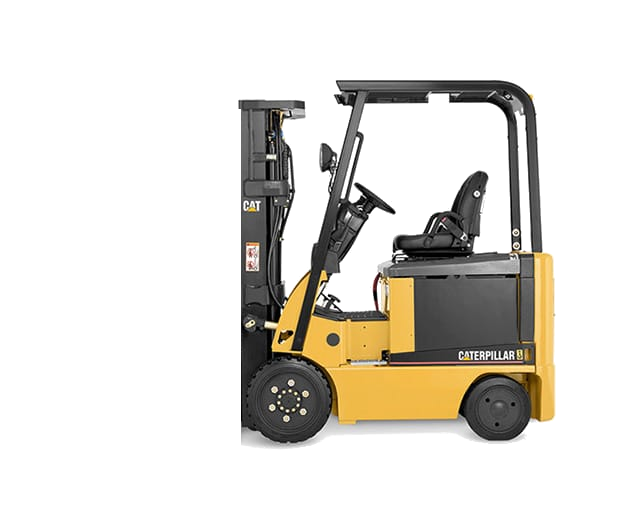 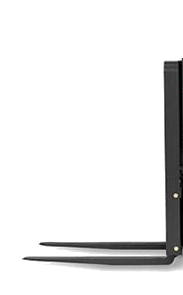 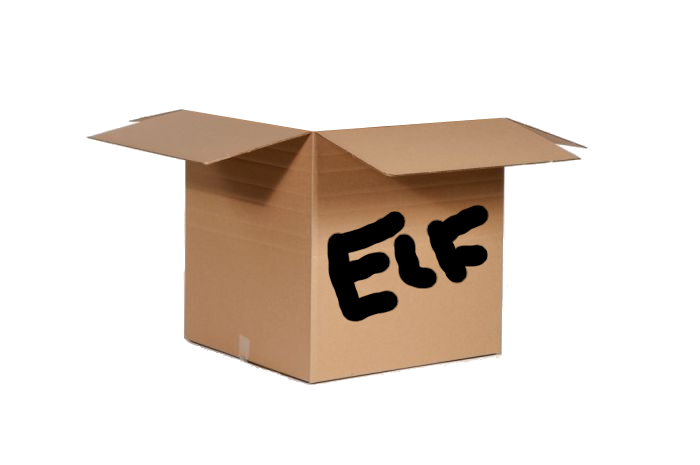 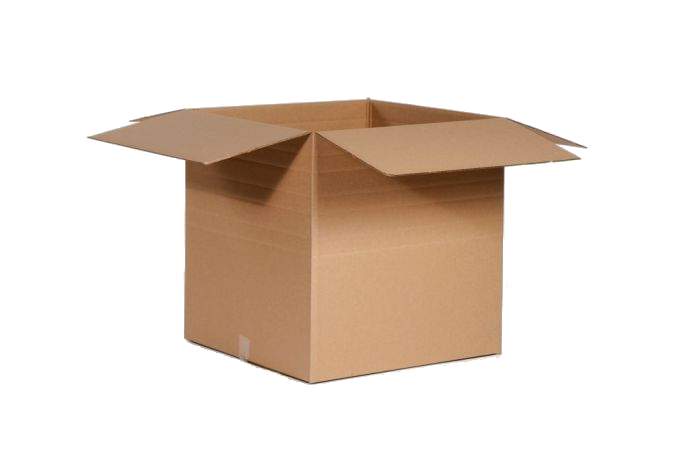 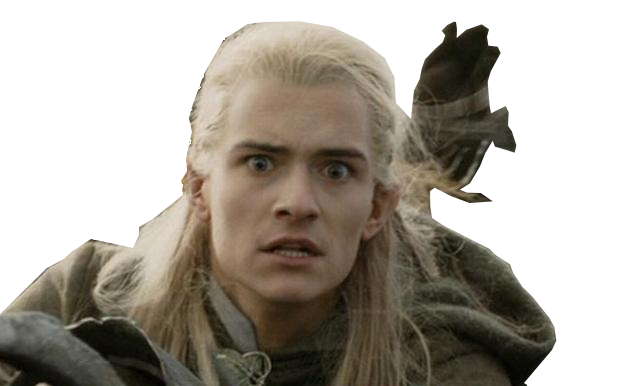 21
CS/COE 0449 – Spring 2019/2020
~ 0xFFFFFFFF
Memory Segments – Deeper dive!
Kernel Memory
The ELF executable defines several segments:
.text – The code segment (machine code)
.data – The data segment (program data)
.rodata – The read-only data segment (constants)
.bss – Uninitialized data segment (“zero” data)

The .bss segment is a special segment for all data that starts as 0 or NULL.
(Its name is Block Started by Symbol which is a historic nonsense name. Sigh!)
It is often an optimization: the executable does not need to store a whole bunch of zeros.
Hmm… the operating system must then allocate a bunch of zeros. Is that fast?? (We’ll get there)
stack
currently unused but 
available memory
heap
.bss
.data
22
.text
CS/COE 0449 – Spring 2019/2020
~ 0x00000000
Running a program
~ 0xFFFFFFFF
Our lie starts to unravel!
We have a kernel…
1. Take the ELF executable.
This defines each segment and where in memory it should go.
2. Place the .text segment into memory.
3. Place the .data segment into memory.
4. Write the number of zeroes specified to the .bss segment.
5. Allocate the stack and assign the stack pointer (%rsp)
6. Jump to the entry point address (the location of the _start symbol)
_start will call main after initializing the C runtime and the heap.
Kernel Memory
stack
currently unused but 
available memory
heap
.bss
.data
.text
%rip
~ 0x00000000
23
CS/COE 0449 – Spring 2019/2020
Some .bss BS I’ve dealt with…
Forgetting to zero the .bss segment is… very interesting.
If you write an OS, and forget this, then you get loops that don’t work write.
Because now variables that were equal to 0 are now random garbage.
C (main.c)
This goes into the .bss because it is zero
static int count = 0;
static int things[10] = {0};

int sumThings() {
  int ret = 0;
  for (int i = 0; i < counter; i++) {
    ret += things[i];
  }
  return ret;
}
This does not go into the .bss because it is not a symbol.
24
CS/COE 0449 – Spring 2019/2020
That’s it???
Pretty much! However, let’s make it more flexible.

Our linking so far is static linking where all of the code goes into the executable. Duplicate code from static libraries is copied in.
Not very space efficient. Duplicates code most programs are using! (libc)
What if we “shared” the code external to the executable?

For dynamic linking we will think about loading not just the executable, but library code as well. A shared library.
The OS loader must load the program into memory and also take on the task of loading library code.
It then must do the “mad-libs” replacing references in the program to point to where in memory the library code was loaded. Tricky!
25
CS/COE 0449 – Spring 2019/2020
Dynamic Linking
Linking but… yanno… animated.
CS/COE 0449 – Spring 2019/2020
26
Code that can be loaded… anywhere?
~ 0xFFFFFFFF
The main problem is this:
Programs generally need to assume where in memory they live.

They refer to functions and data at particular addresses.
The linker decides where those are, but they are then hard-coded in.

We want to provide a single software library to multiple executables…
We can’t know ahead of time where that library can go in memory since programs are different sizes… they might need multiple libraries… etc.
Kernel Memory
stack
libz.so .data
libz.so .text
Where should this go??
.bss
.data
.text
~ 0x00000000
27
CS/COE 0449 – Spring 2019/2020
Solution: relocatable code
Let’s allow code to refer to functions and/or data that may move.
Essentially, the operating system plays the mad-lib game.
The ELF executable has a list of “relocatable entries”
The OS goes through them and fills them in according to where the external symbols are.
Linking to the libz.so dynamic library
C (gcc -o compressor compressor.c -lz)
#include <zlib.h> // provides compressBound

int main(void) {
  long bufferSize = compressBound(10000);
  return 0;
}
We don’t know where this function ultimately is…
28
CS/COE 0449 – Spring 2019/2020
Solution: relocatable code
Let’s allow code to refer to functions and/or data that may move.
Essentially, the operating system plays the mad-lib game.
The ELF executable has a list of “relocatable entries”
The OS goes through them and fills them in according to where the external symbols are.
C (gcc -o compressor compressor.c -lz)
x86-64 (objdump -d compressor)
0000000000001139 <main>:
    1139: 55               push   %rbp
    113a: 48 89 e5         mov    %rsp,%rbp
    113d: 48 83 ec 10      sub    $0x10,%rsp
    1141: bf 10 27 00 00   mov    $0x2710,%edi
    1146: e8 00 00 00 00   callq  ??? <???>
    114b: 48 89 45 f8      mov    %rax,-0x8(%rbp)
    114f: b8 00 00 00 00   mov    $0x0,%eax
    1154: c9               leaveq
    1155: c3               retq
#include <zlib.h> // provides compressBound

int main(void) {
  long bufferSize = compressBound(10000);
  return 0;
}
29
CS/COE 0449 – Spring 2019/2020
Solution: relocatable code: Loading
When the OS loads this executable… it will have a relocation entry that tells it to overwrite at byte 0x1147 the relative address of “compressBound”
With this extra step, the OS loader is also providing dynamic linking.
C (gcc -o compressor compressor.c -lz)
x86-64 (objdump -d compressor)
0000000000001139 <main>:
    1139: 55               push   %rbp
    113a: 48 89 e5         mov    %rsp,%rbp
    113d: 48 83 ec 10      sub    $0x10,%rsp
    1141: bf 10 27 00 00   mov    $0x2710,%edi
    1146: e8 fe 05 00 00   callq  1749 <compressBound>
    114b: 48 89 45 f8      mov    %rax,-0x8(%rbp)
    114f: b8 00 00 00 00   mov    $0x0,%eax
    1154: c9               leaveq
    1155: c3               retq
#include <zlib.h> // provides compressBound

int main(void) {
  long bufferSize = compressBound(10000);
  return 0;
}
0x114b + 0x5fe = 0x1749
(callq is relative to %rip)
In modern times, this makes use of a jump table
called a Procedure Linkage Table (PLT).
30
CS/COE 0449 – Spring 2019/2020
Taking a PIC, eating some PIE – Avoiding relocations
In order to allow code to be resident anywhere in memory, the compiler must emit machine code that always uses relative addresses!

This is called position independent code (or PIC).
When your entire executable is made out of PIC, it is a position independent executable (or PIE)

gcc will compile code this way when you specify the -fPIC flag.
You generally need this when creating dynamic libraries.
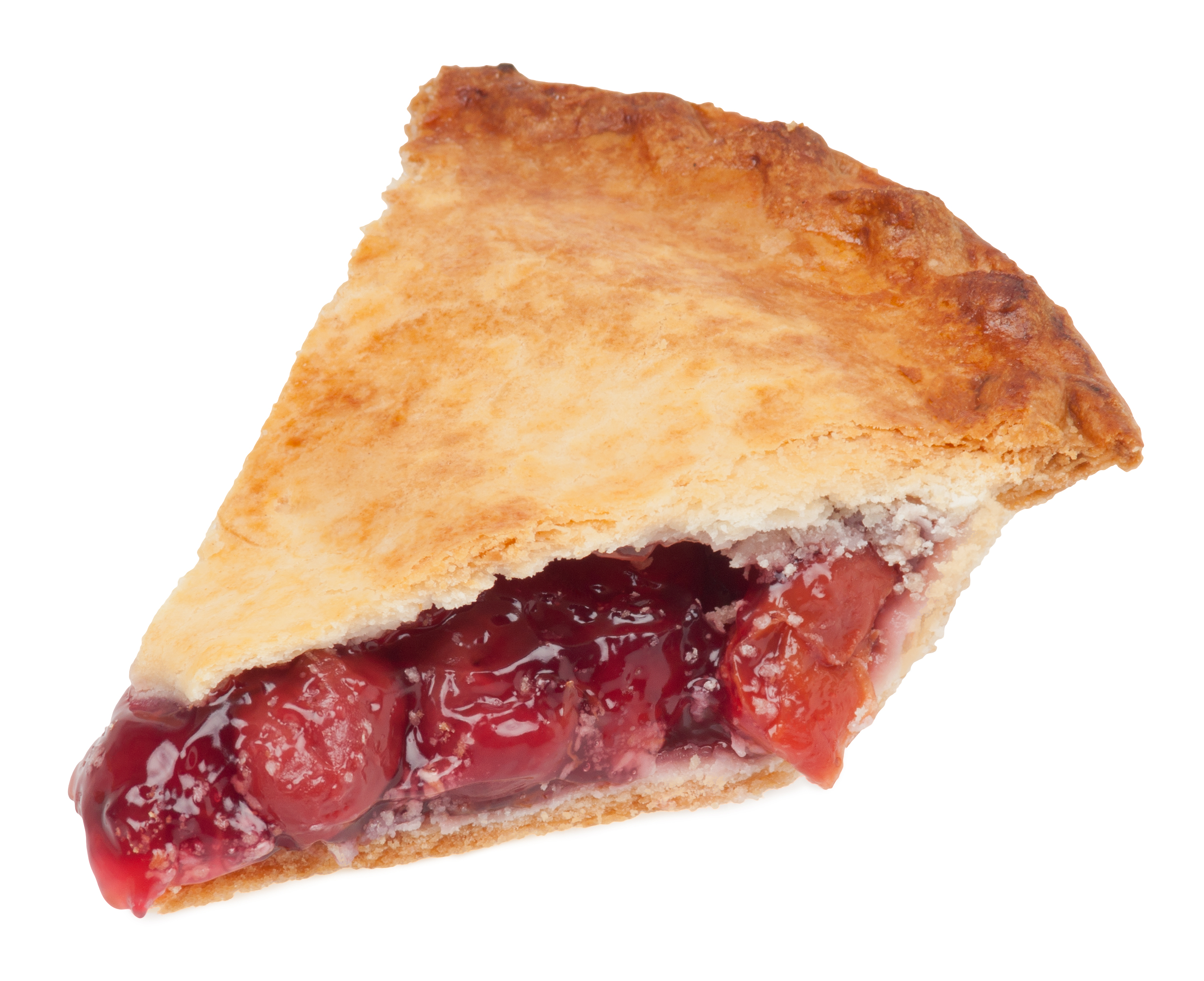 Who doesn’t like pie???
31
CS/COE 0449 – Spring 2019/2020
Running a program - Redux
~ 0xFFFFFFFF
1. Take the ELF executable.
2. Place and initially prepare the .text, .data, .bss segments into memory.
5. Allocate the stack and assign the stack pointer (%rsp)
6. Repeatably load each required shared library.
    6a. Place .text and .data in memory
    6b. Rewrite .text sections by looking at the
           relocatable entries
    6c. Repeat for each library.
7. Jump to the entry point address (the location of the _start symbol)
_start will call main after initializing the Cruntime and the heap.
Kernel Memory
stack
libz.so .data
libz.so .text
heap
.bss
.data
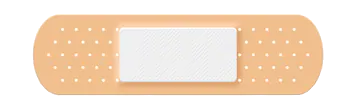 .text
%rip
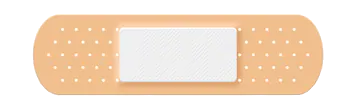 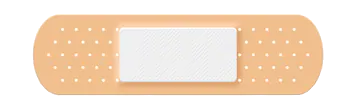 ~ 0x00000000
32
CS/COE 0449 – Spring 2019/2020
Being lazy – Run-time loading
C (gcc -o compressor compressor.c -ldl)
Having the OS load every library at the start can delay the execution of a program.
What if your program rarely uses a library?
What if you want to expand the program while it is running?
Plugins are a good example.

We can make use of an OS service to dynamically load libraries.
On Linux we have the dlopen and dlsym system functions.
Look at the documentation online and refer to examples.
#include <zlib.h>  // provides compressBound
#include <dlfcn.h> // provides dlopen, etc
#include <stdio.h> // provides fprintf and stderr

// Declares a pointer to a function that// returns an int and takes an int as an argument
static int (*compressBound)(int);

int main(void) {char* error = NULL;
  void* handle = dlopen("libz.so", RTLD_LAZY);
  if (!handle) {
    fprintf(stderr, "%s\n", dlerror());
    return 1;
  }

  lazyCompressBound = dlsym(handle, "compressBound");
  error = dlerror();
  if (error) {
    fprintf(stderr, "%s\n", error);
    return 1;
  }

  long bufferSize = lazyCompressBound(10000);
  return 0;
}
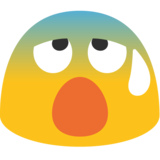 Function pointers are
                   very messy.
Prints to the screen’s “error” buffer.
Uses the lazy-loaded function.
33
CS/COE 0449 – Spring 2019/2020
Investigating dynamic libraries
If you would like to see what dynamic libraries a program uses, you can use readelf or the ldd command.
Cannot see the dlopen / dlsym lazy loaded libraries.

ldd ./my-program

readelf -d ./my-program
34
CS/COE 0449 – Spring 2019/2020
Linking, loading; static and dynamic… Whew!
Linking is when we merge multiple pieces of executable code into one logical program.

We link at various times:

At compile-time: using our normal *.o files and static libraries (*.a)

At load-time: our OS reads and loads the executable and loads dynamic libraries (*.so) at the same time, rewriting relocatable sections.

At run-time: our program uses system services (dlopen) to load dynamic libraries lazily.
35
CS/COE 0449 – Spring 2019/2020
Software Licensing
Combining code
CS/COE 0449 – Spring 2019/2020
36
So derivative…
Software is generally built from existing software.
Only building bespoke programs would be impractical.

However, how do we negotiate such usage of software?
And how does this impact the design of systems?

Disclaimer: I am not a lawyer.
But… neither will you be one…
And yet, we often find the need to be.
37
CS/COE 0449 – Spring 2019/2020
UNIX
The UNIX system, which Linux is somewhat modeled after, was originally from American Telephone & Telegraph (AT&T). 
Hence lots of AT&T intellectual residue

Because of an anti-trust case from 1956, they entered a “consent decree” with the government.
AT&T could not sell anything that doesnot pertain to “common carriercommunications services” (telephony)
Therefore, UNIX, their product, couldnot be profitable
ANTI-TRUST WORKING?? WHAT A TIME!

Due to this, UNIX was shipped outmostly for a low cost; with source!
Hardware was the money maker.
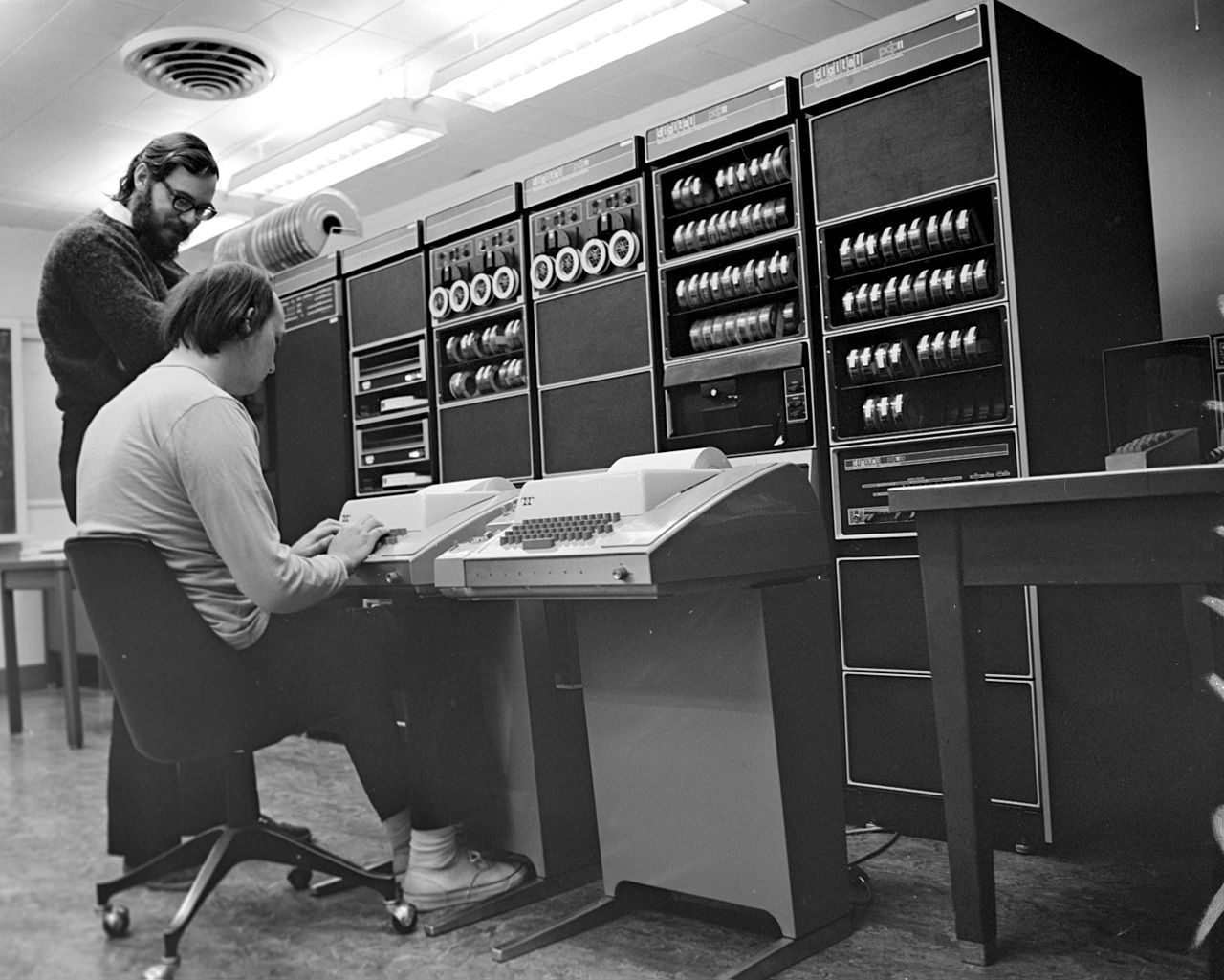 38
CS/COE 0449 – Spring 2019/2020
The bell tolls…
AT&T often flirted with what they could get away with, yet in 1983, the U.S. government broke up the “Bells” that made up AT&T.
This freed AT&T from the decree.
And allowed them to commercialize UNIX.
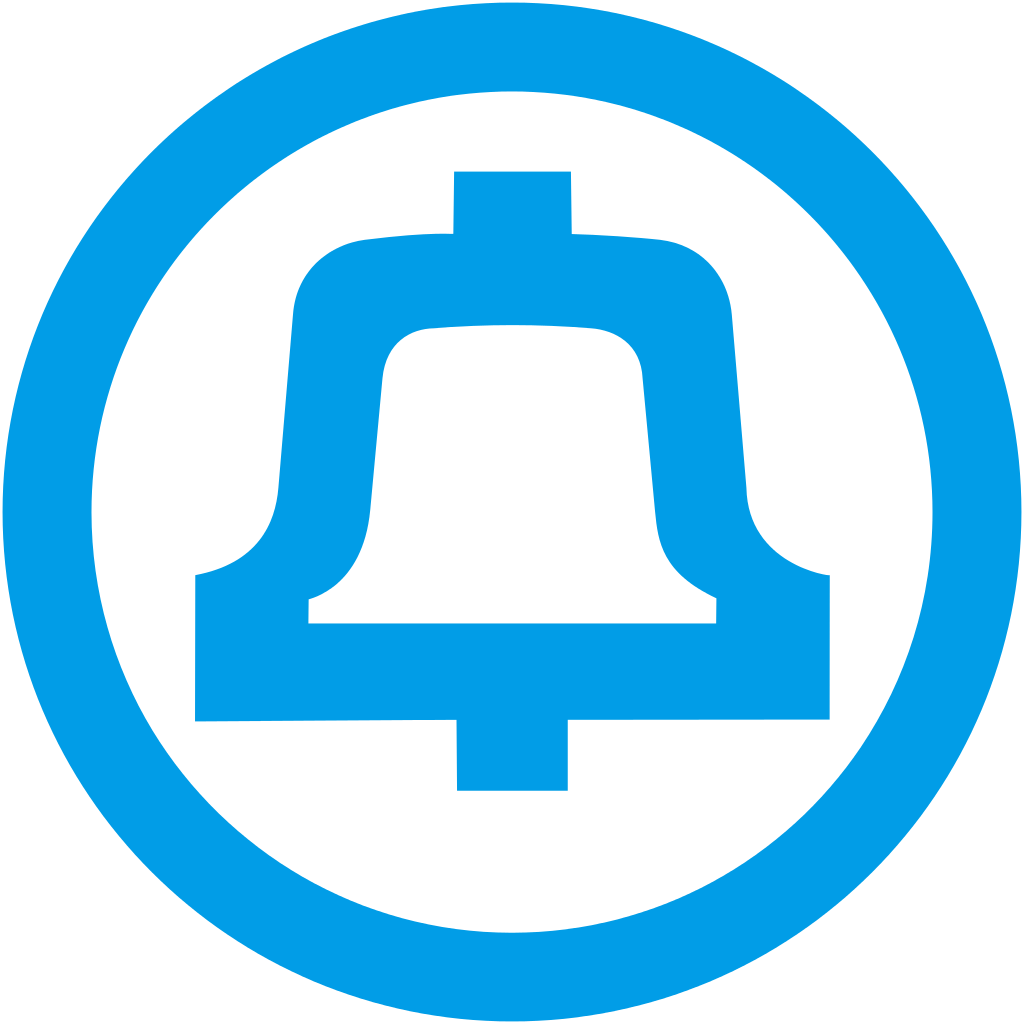 The source code for UNIX became less and less available.
It came at a high cost… and not available to the average user.
This motivated many engineers/researchers to organize.
39
CS/COE 0449 – Spring 2019/2020
A GNU world…
Researchers, lulled into a world where systems software was open-source, felt disenfranchised by such new corporate policies.
Quite hard to research system design without easy access to the system.

Now-disgraced engineer Richard Stallman createdthe GNU (GNU is Not Unix) Project.
An effort to replace UNIX and other systemssoftware with community-built versions.
He creates the GNU C Compiler (gcc)
Organized around the Free SoftwareFoundation (FSF)

He licenses the work under the GPL.
GNU Public License later GNU GeneralPublic License
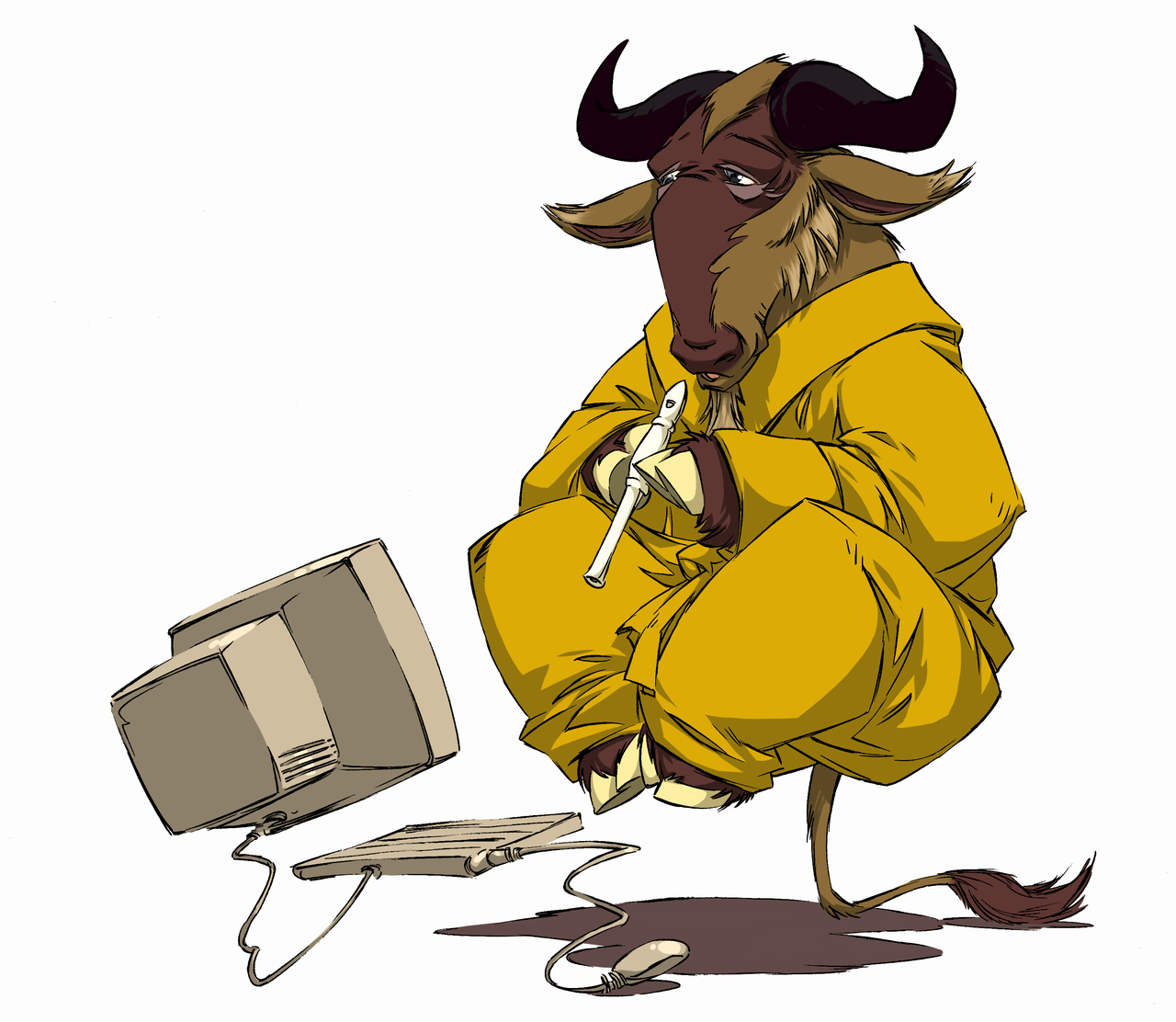 40
CS/COE 0449 – Spring 2019/2020
GPL: Free Software Movement
The GPL has evolved over time to legally enforce several things:
The work can be freely studied. (open source)
The work can be freely modified.
The work can be freely copied/distributed with/without changes.

These rules apply to all derivative versions. (All modifications)
Your modifications require you to distribute the source with your program.
Prevents others from adding substantive changes to divide userbases.
Known colloquially as a “copyleft” license or “viral” license.

This contract is enforced by U.S. and international copyright law.
By not using a software license, technically nobody can modify or distribute your code!
Current copyright law lasts the life of the author + 70 years.
Yikes.
41
CS/COE 0449 – Spring 2019/2020
What is derivative?
Copyright interacts heavily with systems software.
When your program calls a system call, it executes code written by somebody else.
Is this copyrighted? (Yes. Everything is.)
If it is GPL, does it make your program a derivative?
AHHHHH.
If your compiler, like GCC, is copyleft, is your program derivative?
Generally, no, but runtime code and C standard library are GPL.
Special exceptions must exist for these blurry lines between systems software and application software.
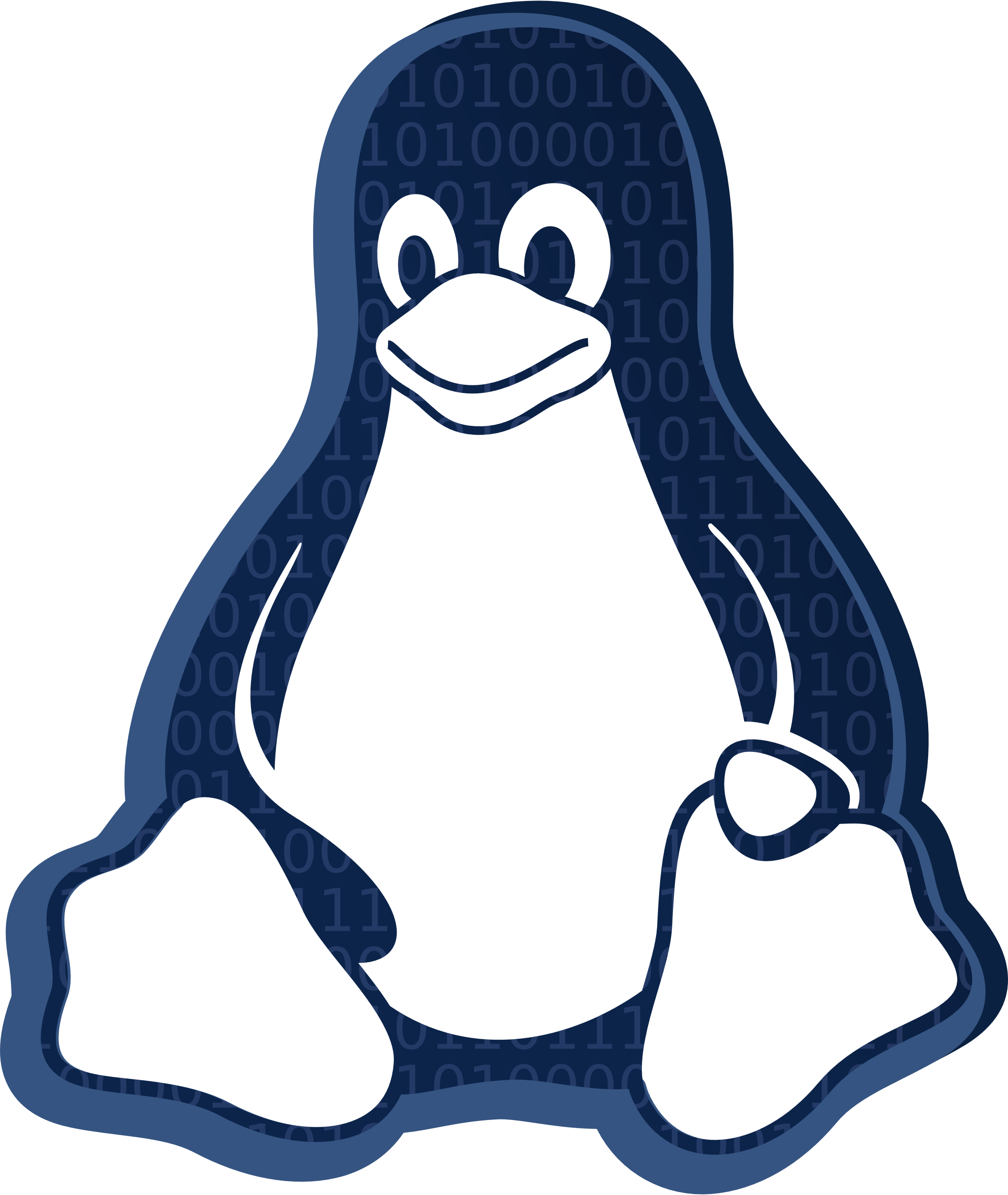 Linux is licensedunder the GPL
42
CS/COE 0449 – Spring 2019/2020
Operating Systems and Copyright Law
We’ve seen an executable loader in this lecture.
Part of the OS! Obviously derivative to the OS.

User programs are not considered “derivative” to the OS.
They aren’t operating systems… just enabled by them.
THANK GOODNESS.

Linux has a “system call” exception.
Use of system calls is never considered “derivative”
THANK GOODNESS.

But some other parts are left very very unclear.
43
CS/COE 0449 – Spring 2019/2020
The Problem
What about device drivers??
Device drivers are small libraries the implement interactions with hardware.
They typically run in the operating system’s space.
Do they “derive” the OS? (They cannot co-exist… they extend…)

This is a difficult problem that plagues Linux…
They need to support proprietary hardware…
At least, not allow large companies software/hardware exclusivity

So they then need to wedge in proprietary code…
They can’t because it needs to be under the GPL…
This is antagonistic to culture… the source cannot be read or modified.

Are we willing to wait 70-90 years for a device driver’s copyright to lapse?
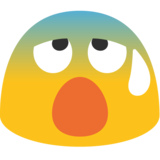 44
CS/COE 0449 – Spring 2019/2020
The future
Does copyright law limit or liberate systems software design?
45
CS/COE 0449 – Spring 2019/2020